Защита кузова пластиковаядля защиты арки заднего колеса
Проблема
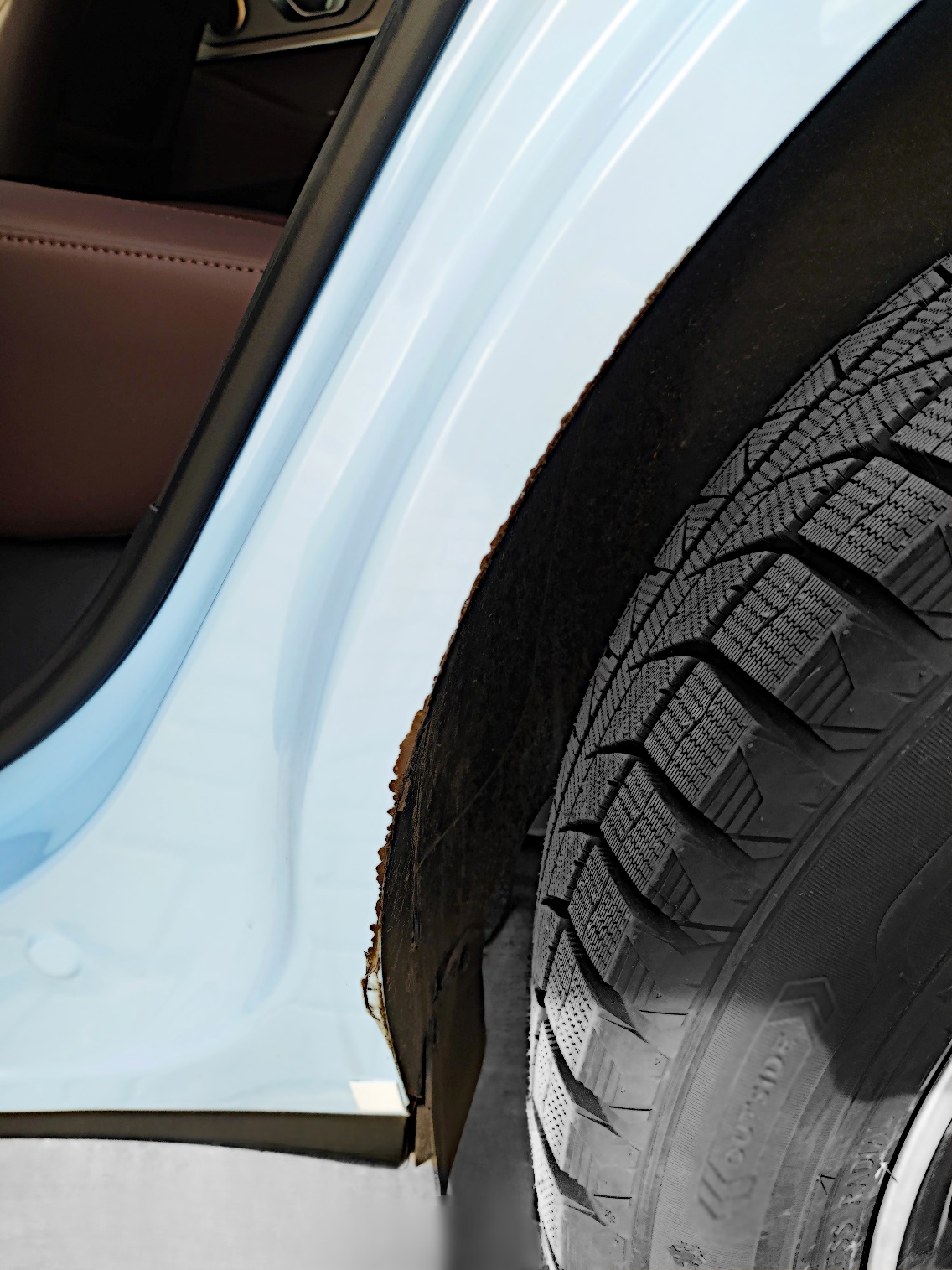 Повреждение лакокрасочного покрытия авто



Постоянное соприкосновение арки с дверью наносит повреждение;

Появляются сколы;

На кузове может появиться коррозия;

Идет разрушение арки.
Защита
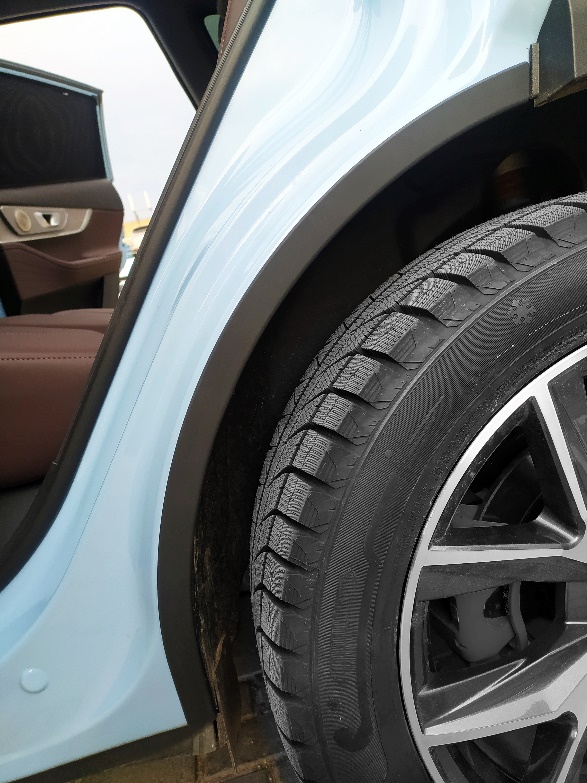 Удобство установки и эксплуатации
Привлекательный внешний вид;

Полное покрытие арки;

Надежное решение в сравнении с бронепленкой;

Простота в установке и долговечность использования;

Температура эксплуатации от +80 до -30 градусов Цельсия.
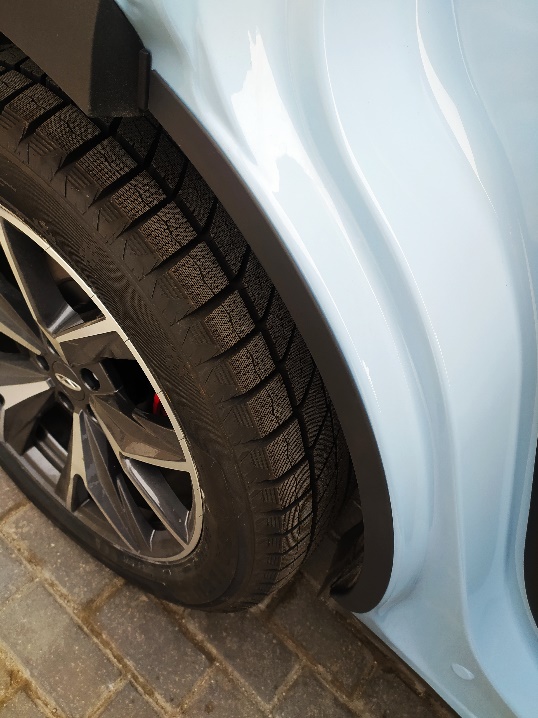 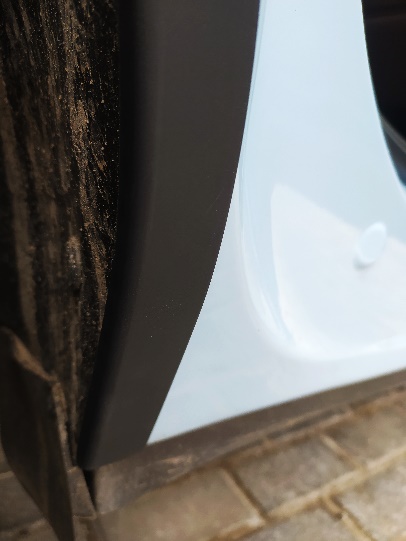 Артикул для заказа со склада ЧАР:
CHERY8801
Долговечность
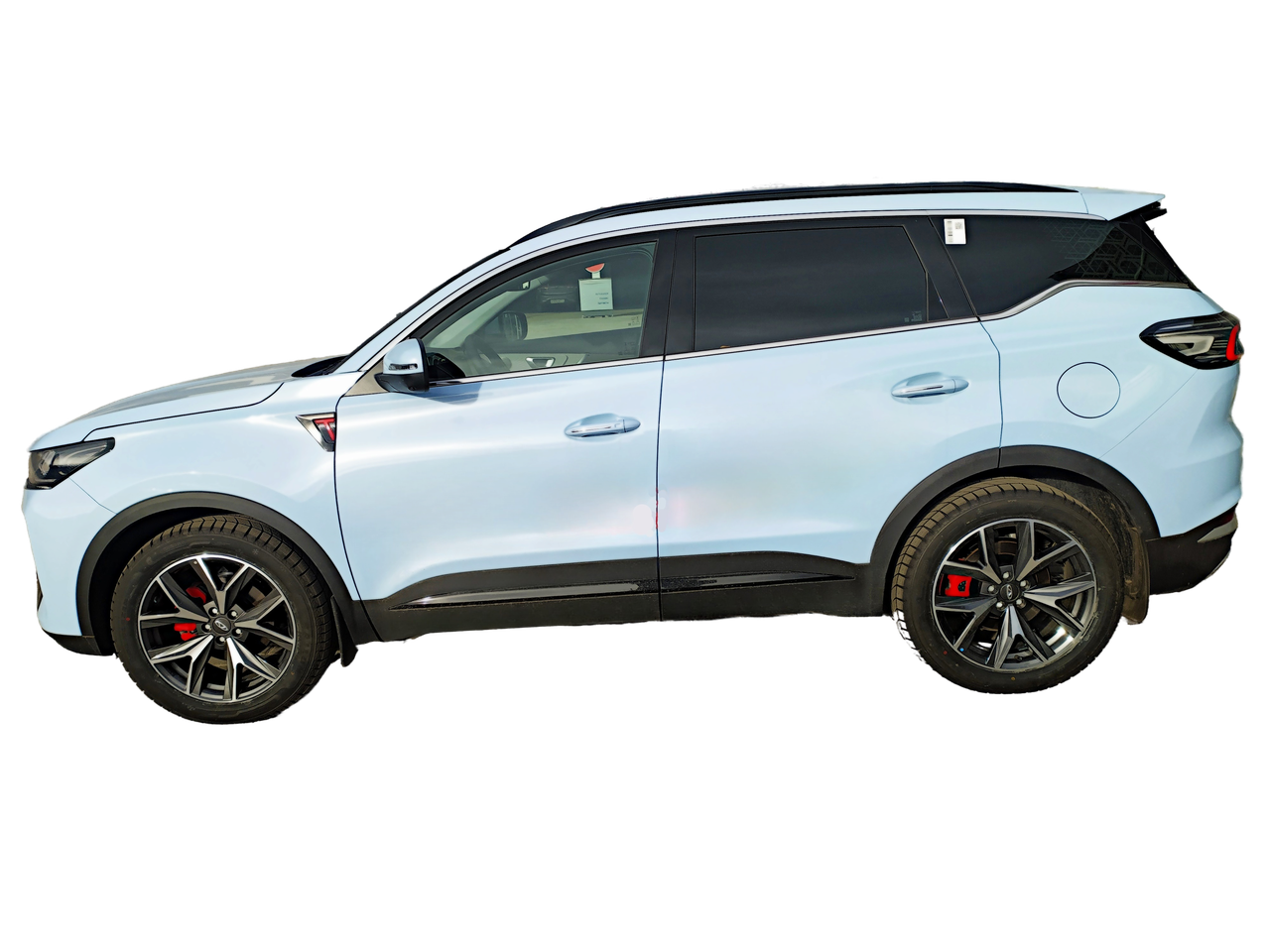 Надежность и долговечность решения
Автомобиль сохраняет привлекательный внешний вид;
Защита не требует постоянной замены.
Артикул для заказа со склада ЧАР: 
CHERY8801
Спасибо за внимание!